ТЕМА:  Вступ. Сучасні підходи до розуміння соціальної структури суспільства
План:
1. Теорія соціальної структури суспільства як базова соціологічна теорія
2. Соціологічні підходи до визначення поняття «соціальна структура суспільства».
3. Соціальна структура та соціальна стратифікація.
4.Основні поняття і категорії теорії соціальної структури суспільства.
Ключовим поняттям у даній темі, як і всього курсу є поняття суспільство
Суспільство, що це таке? Це – щось абстрактне, чи, навпаки, дуже конкретне? Як визначити, що таке суспільство?
Ваші варіанти?
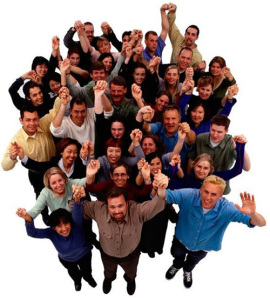 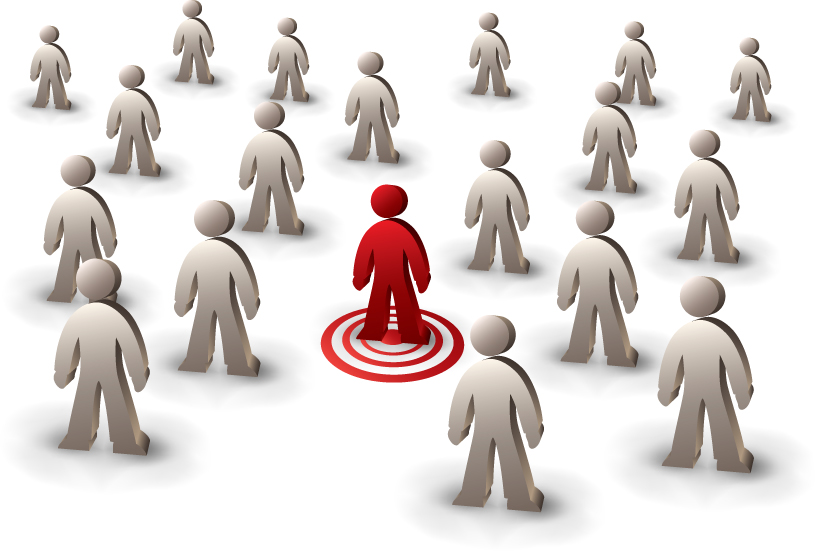 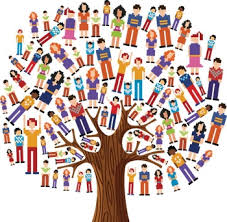 Суспільство — це сукупність усіх видів взаємодії та форм об'єднання людей, що склалися історично, в якій знаходить вияв їх взаємозалежність один від одного.
Людей у суспільство об'єднують головним чином три ознаки: 
1) спільна культура, 
2) спільна територія,
3) спільна ідентичність.
- Спільна культура, що передається з покоління в покоління, дає людям спільні цінності, норми, зразки поведінки і образу життя;- Спільна територія, яку вони вважають своєю, дає їм спільний простір, місце, де вони можуть на практиці реалізовувати свої потреби на основі культурних взірців;- Спільна ідентичність, тобто усвідомлення своєї приналежності до певної спільноти, яке виникає внаслідок відчуття своєї причетності до носіїв певної культури, що реалізовується на певній території.
Суспільство – це складна соціальна система, що представляє собою широку сукупність індивідів, об'єднаних територією, мовою, культурою, способом виробництва, в наслідок чого утворюється велике різноманіття соціальних груп та зв'язків і відносин між ними
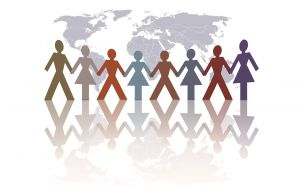 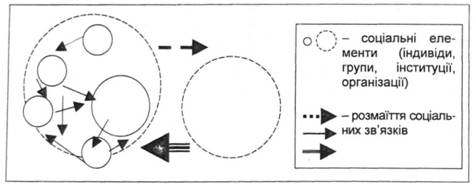 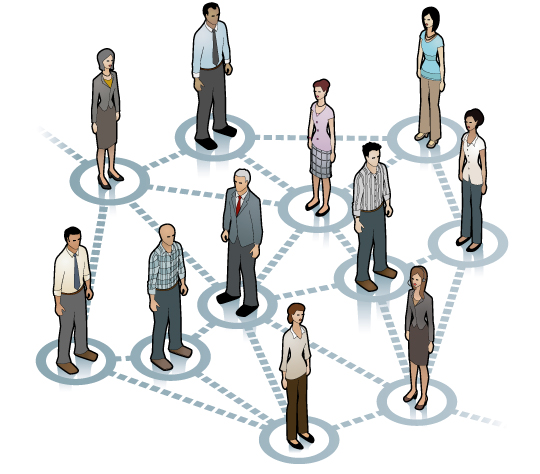 При соціологічному аналізі суспільства, крім необхідності з'ясування його визначення, постає ще одне важливе питання: чи однорідне суспільство?
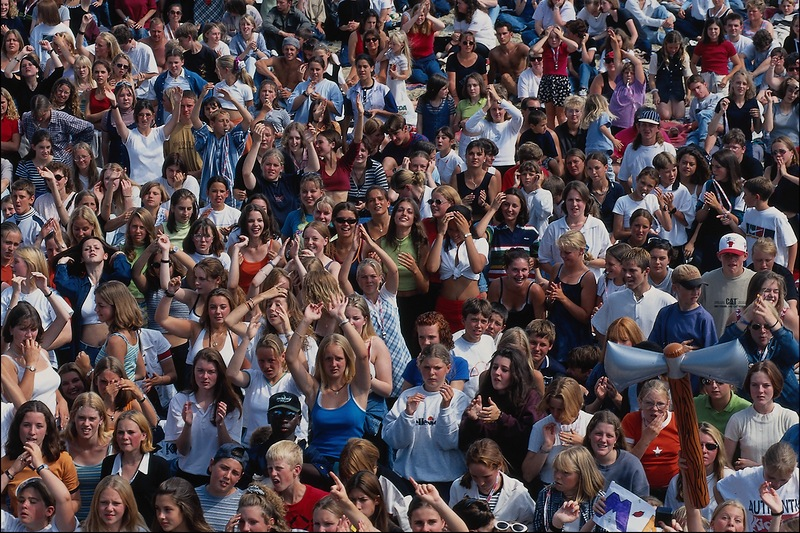 Елементами суспільства є:1)               2)3)                           4)
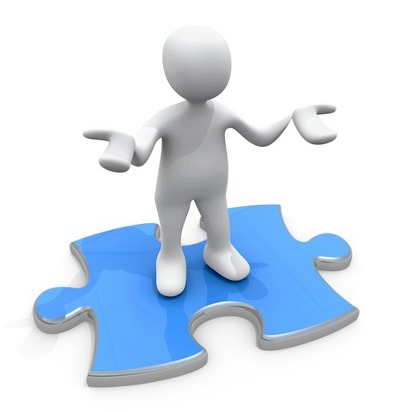 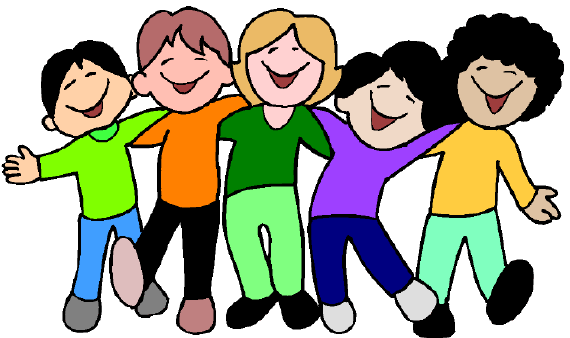 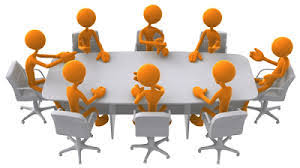 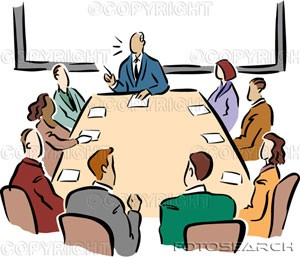 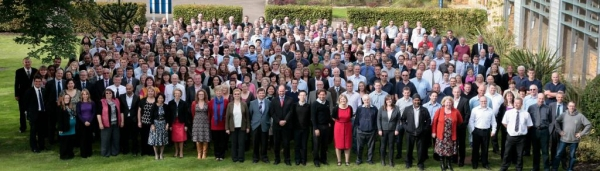 5) Соціальні інститути
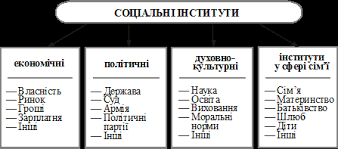 Оскільки суспільство складається із неоднорідних елементів, то постає необхідність вивченняїх розташування у цій системі, дослідження соціальних зв'язків, взаємодії,  відношень. Тобто постає питання структури суспільства
Структура (з латини) — "будова", "розміщення", "порядок". В загальнонауковому значенні під "структурою" розуміють сукупність функціонально пов'язаних між собою елементів, зв'язків і залежностей, що складають внутрішню будову об'єкта. Структуру об'єкта визначають: 1)кількість складових, 2) порядок їх розміщення, 3) характер залежності між ними.
Соціальна структура суспільства – це  фундаментальна соціологічна теорія, яка досліджує соціум на конкретному етапі його існування, здійснює системний соціологічний аналіз динаміки онтогенезу і функціонування та розвитку соціальної структури суспільства, виявляє наслідки трансформації соціального простору у зв'язку з його різними змінами, зокрема, на пострадянському просторі це перехід до ринкових відносин і подібне.
У широкому розумінні – це сукупність взаємопов'язаних і взаємодіючих соціальних груп, спільнот, соціальних інститутів.
Соціальна структура суспільства
Соціальні групи
Соціальні спільноти
Соціальні інститути
Соціальні відносини
Більш уточнене визначення
Соціальна структура - це сукупність соціальних (клас, трудовий колектив, група, верства), соціально-демографічних (молодь, пенсіонери), професійно-кваліфікаційних, територіальних (тип поселення) та етнічних спільнот (нації, народності), пов'язаних між собою відносно сталими стосунками, які забезпечують цілісність і функціонування суспільства.
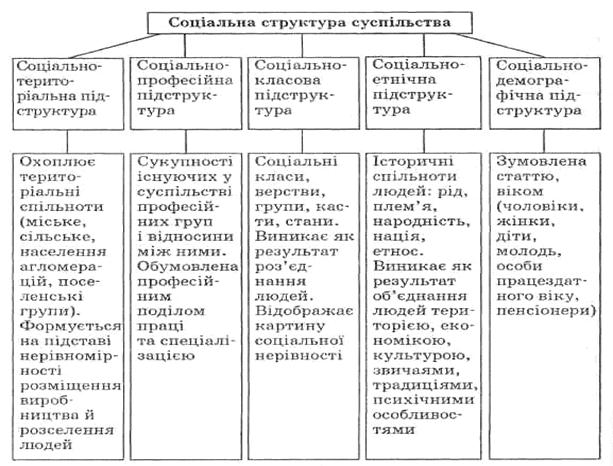 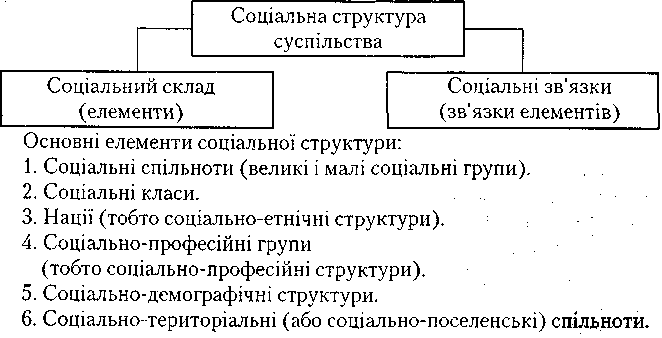 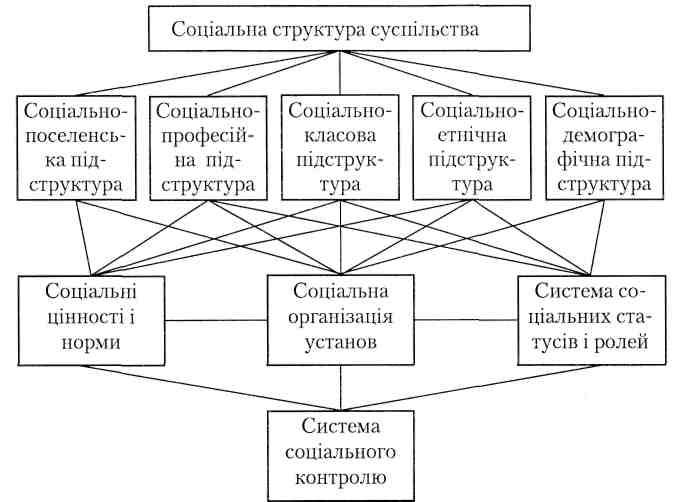 Мотивація до вивчення даного курсу.
1. Проведення прикладних соціологічних досліджень. Без знання соціальної структури неможливо побудувати необхідну вибіркову сукупність;
2. Державне управління. Планування соціальної політики. Якими групами, спільнотами, організаціями, інститутами представлене дане суспільство. Які їхні потреби, інтереси. Які заходи соціальної політики слід спланувати, як врегульовувати можливі соціальні конфлікти.
3. Соціальний маркетинг (у тому числі СMM). Розроблення, реалізація та контроль соціальних програм, спрямованих на підвищення рівня сприйняття цільової аудиторії трансльованих їй соціальних ідей, рухів або практичних соціальних дій з метою сприяння поліпшенню життя окремої людини і суспільства в цілому.4. Політичні технології. Розробка технологій політичного впливу на соціальні групи і спільноти під час проведення виборчих компаній.
Соціологічні підходи щодо визначення  соціальної структури суспільства: 1) марксистський, 2) інституціональний (функціоналістський), 3) стратифікаційний.
Марксистський підхід дорозуміння соціальної структури.У марксистській соціології при визначенні соціальної структури суспільства провідну роль відіграє соціально-класовий підхід.Відповідно, у структурі суспільства К. Маркс у якості елементів виокремлює лише класи та прошарки між ними.
За Марксом, класи - це великі групи людей, які вирізняються у суспільстві по відношенню до засобів виробництва, за допомогою яких вони забезпечують своє життя. Згідно такого підходу класи у Маркса поділялися на майнові, ті що мали засоби виробництва і немайнові, які їх не мали.
Інституціональний (функціоналістський) підхід.Представники даного підходу у якості основних елементів соціальної структури розглядають соціальні інститути. Саме в них функціонують усі соціальні групи і організації.
Примітним у даному підході є те, що функціонування названих елементів (групи, організації) є безособовим, а лише як система ролей і статусів
Соціальний статус – це позиція індивіда у соціальному просторі.Він визначає місце особи в групі та суспільстві. Саме з допомогою статусів ми ідентифікуємо один одного в різних соціальних структурах. Знаючи статус особи, розуміємо — хто перед нами і чого від нього очікувати.
СТАТУСИ
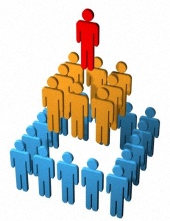 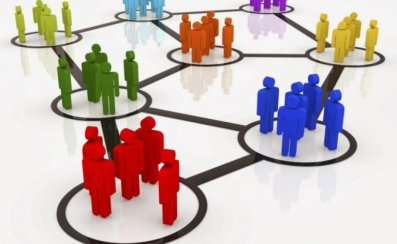 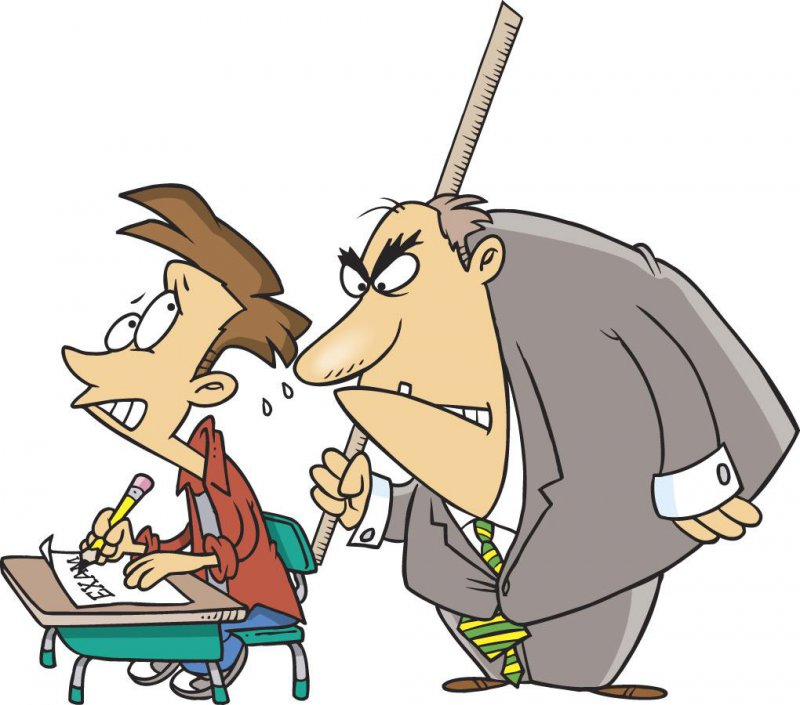 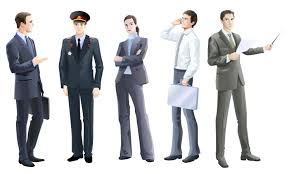 Характеристики соціального статусу
Зміст статусу — сукупність прав і обов'язків носія статусу;

Ранг статусу — місце певного статусу в соціальній ієрархії (високе, середнє, низьке; вище за одні статуси і нижче за інші).
Соціальна роль Соціальна роль — модель поведінки, орієнтована на певний статус. Її ще називають динамічною стороною статусу. Якщо статус вказує на позицію індивіда всередині групи, то роль — на поведінку властиву цьому статусові.
Стратифікаційний підхід до розуміння соціальної структури
Соціальна стратифікація — це сукупність розміщених у вертикальному порядку соціальних шарів (страт).
Якщо соціальна структура виникає з приводу суспільного розподілу праці, то соціальна стратифікація, тобто ієрархія соціальних груп - з приводу суспільного розподілу результатів праці (соціальних благ).
Згідно стратифікаційного підходу усі індивіди у суспільстві поділяються на певні соціальні групи (страти) за низкою критеріїв:1) дохід;		     3) престиж 2) рід занять;    4) влада
Кожен із підходів доповнює один одного, що дає нам можливість ще глибше зрозуміти таку складну систему як суспільство
Соціальна взаємодія - категорія також важлива для розуміння соціальної структури. Під соціальною взаємодією в соціології частіше за все розуміють спілкування або форму соціальної комунікації, що являє собою систему соціальних дій двох і більше осіб або спільностей.
Соціальна взаємодія — це процес, у якому люди діють сумісно задля задоволення спільних потреб і випробовують вплив один на одного.Соціальна взаємодія — це форма соціальних зв'язків, що реалізуються в обміні діяльністю, інформацією, досвідом, здібностями, уміннями, навичками та у взаємному впливі людей, соціальних спільнот.
Соціальний зв'язок — набір чинників, що обумовлюють спільну діяльність людей в конкретних спільностях в певний час для досягнення тих або інших цілей.Фактори, що зумовлюють соціальні зв'язки: природні, які задаються спадковими ознаками людини, психологічні (почуття спільності, захищеності, значущості), соціально-інституційні, які визначаючи порядок дії соціальних суб'єктів.
Соціальні відношення є важливою формою вияву відносно стійких соціальних зв'язків між індивідами та соціальними групами.Соціальні відношення – це специфічний вид суспільних відношень, який виражає діяльність соціальних суб'єктів з приводу їх неоднакового положення в суспільстві і ролі в суспільному житті.
Соціальна структура є тривалим укладом соціальних взаємодій між елементами суспільства: статусами, ролями, групами, організаціями, соціальними інститутами.Кількість цих суспільних елементів, порядок їх розміщення і характер взаємозалежності визначають зміст конкретної структури конкретного суспільства.